Learning map – It’s me!
Early Stage 1
NSW Department of Education
It’s me!
Early Stage 1
Greetings and farewells
Numbers
What’s your name?
All about me!
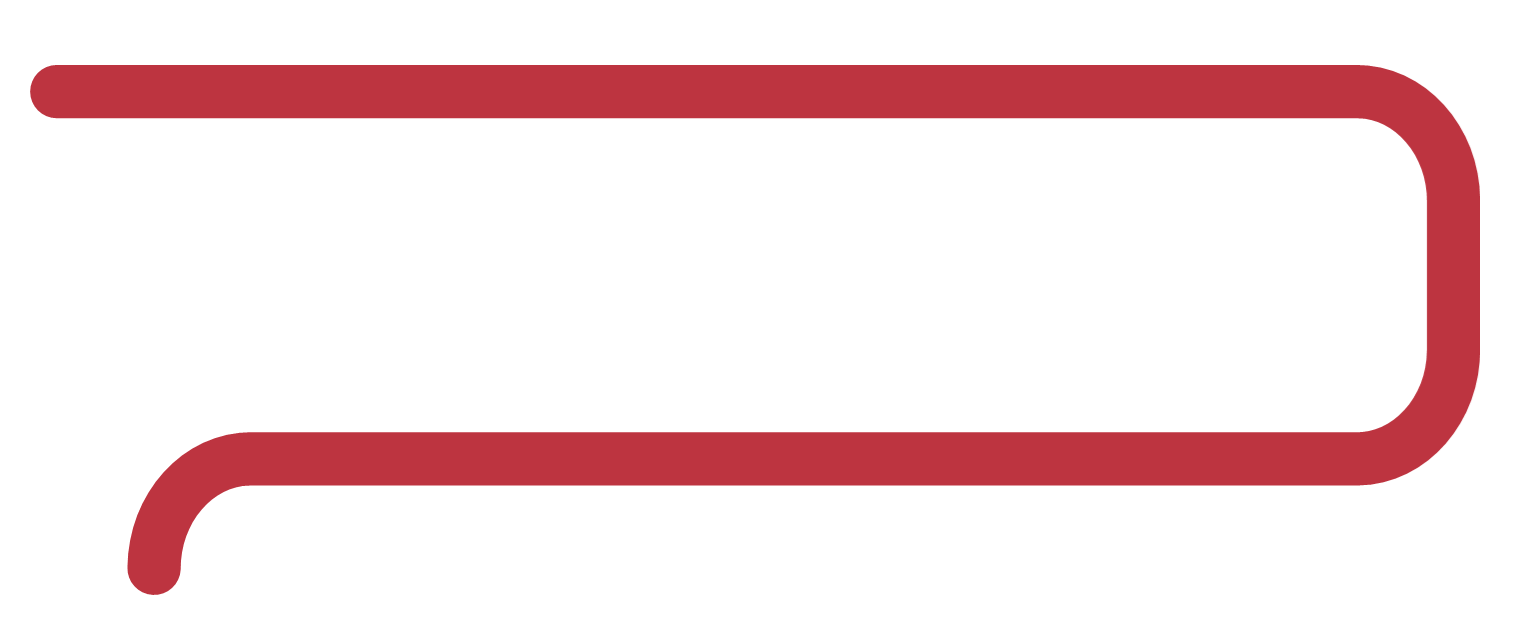 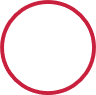 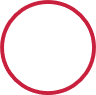 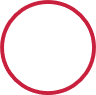 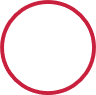 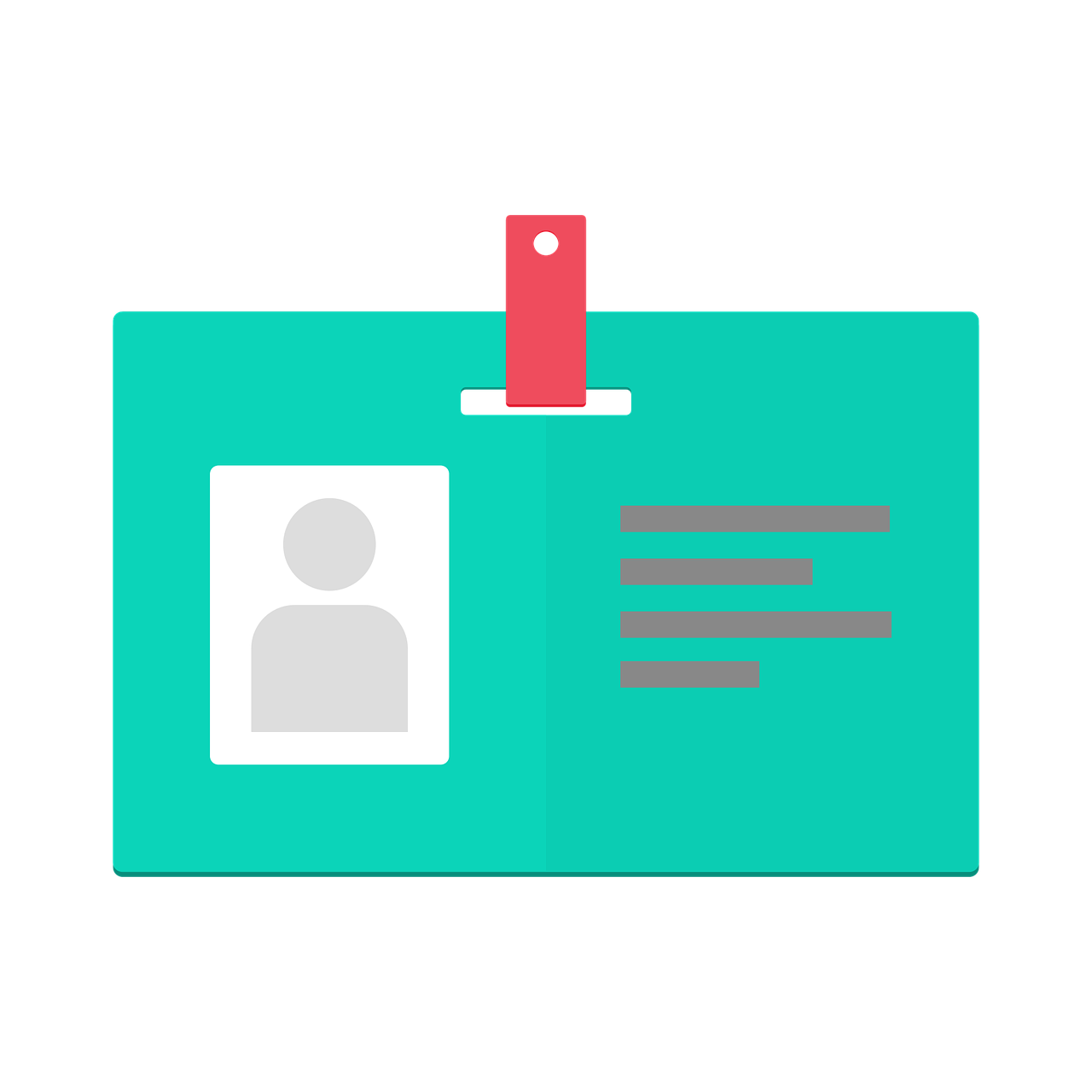 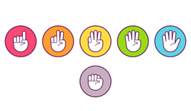 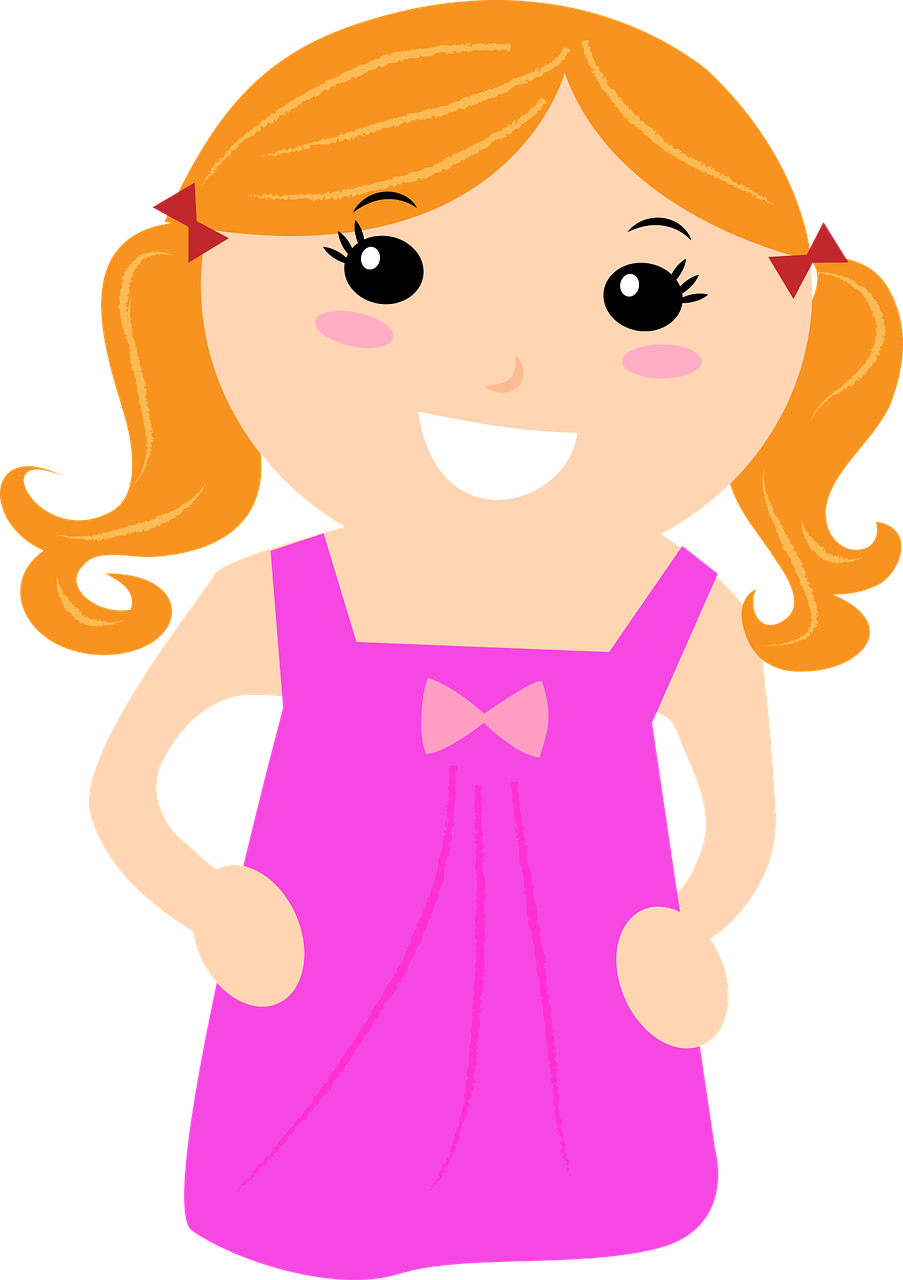 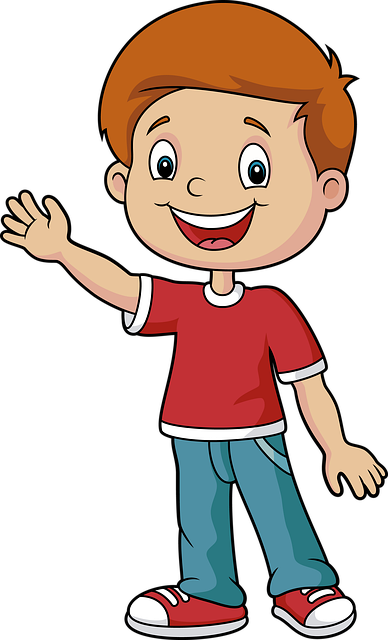 Assessment criteria
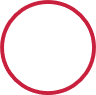 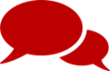 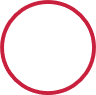 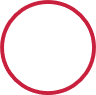 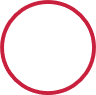 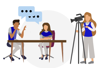 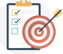 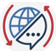 Task
Feedback and goal setting
Language review
2
هذا أنا!
Early Stage 1
٤: كل شيء عني!
٣: الأرقام
٢: ما اسمك؟
التحية والوداع :١
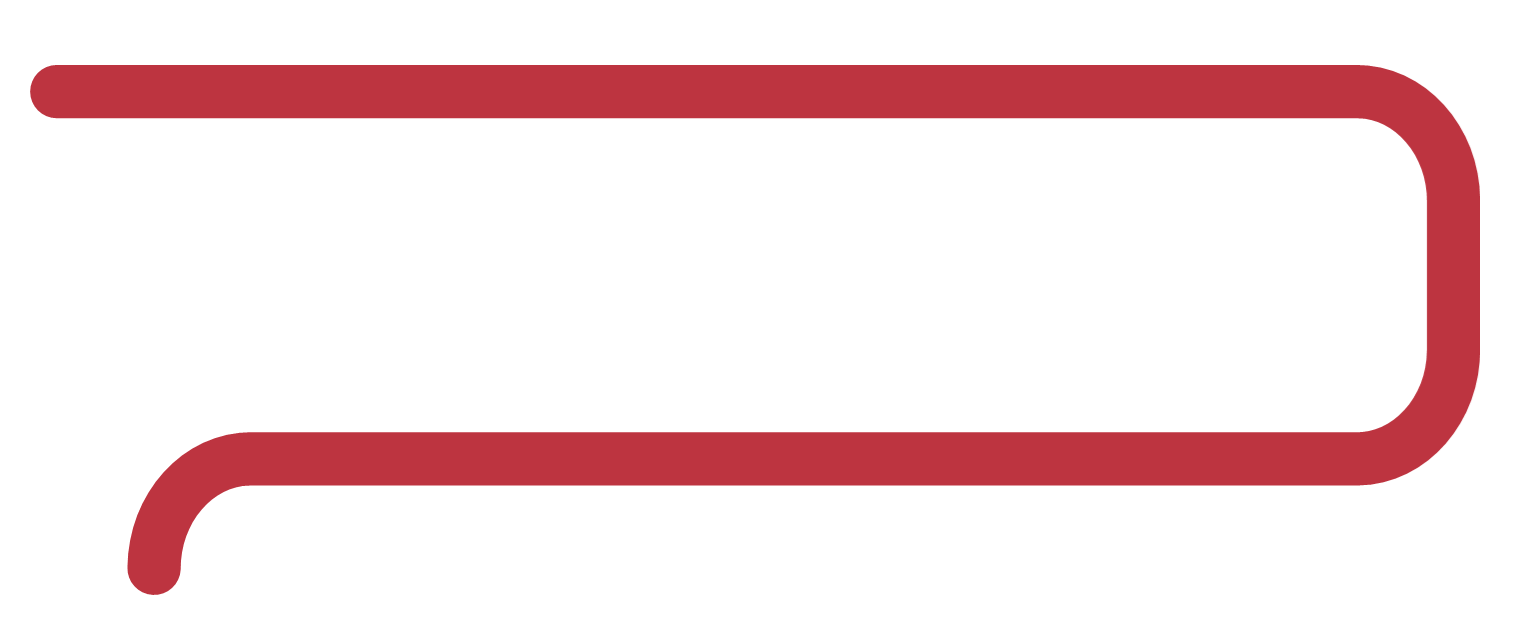 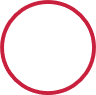 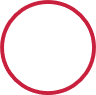 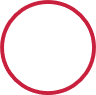 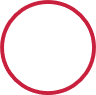 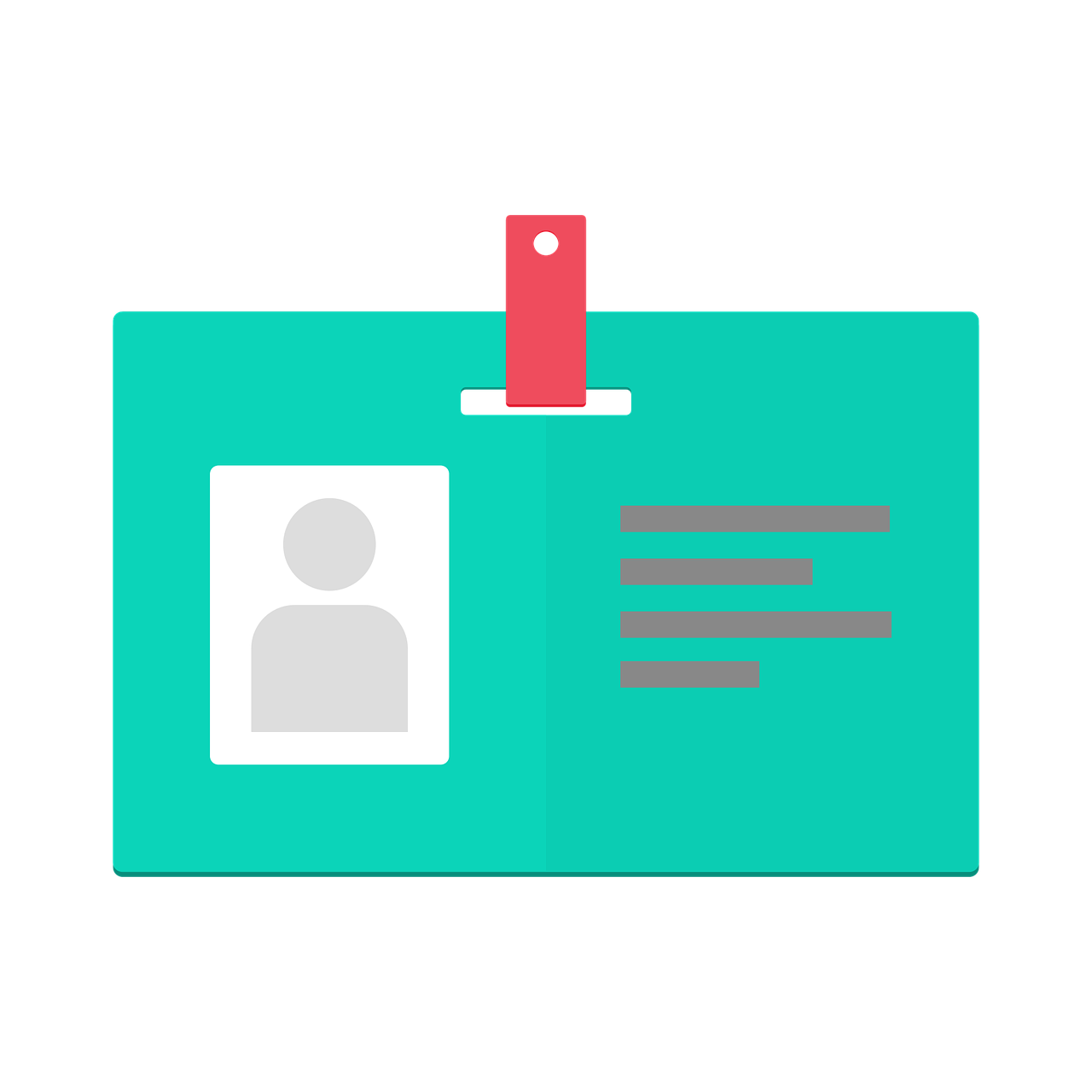 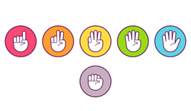 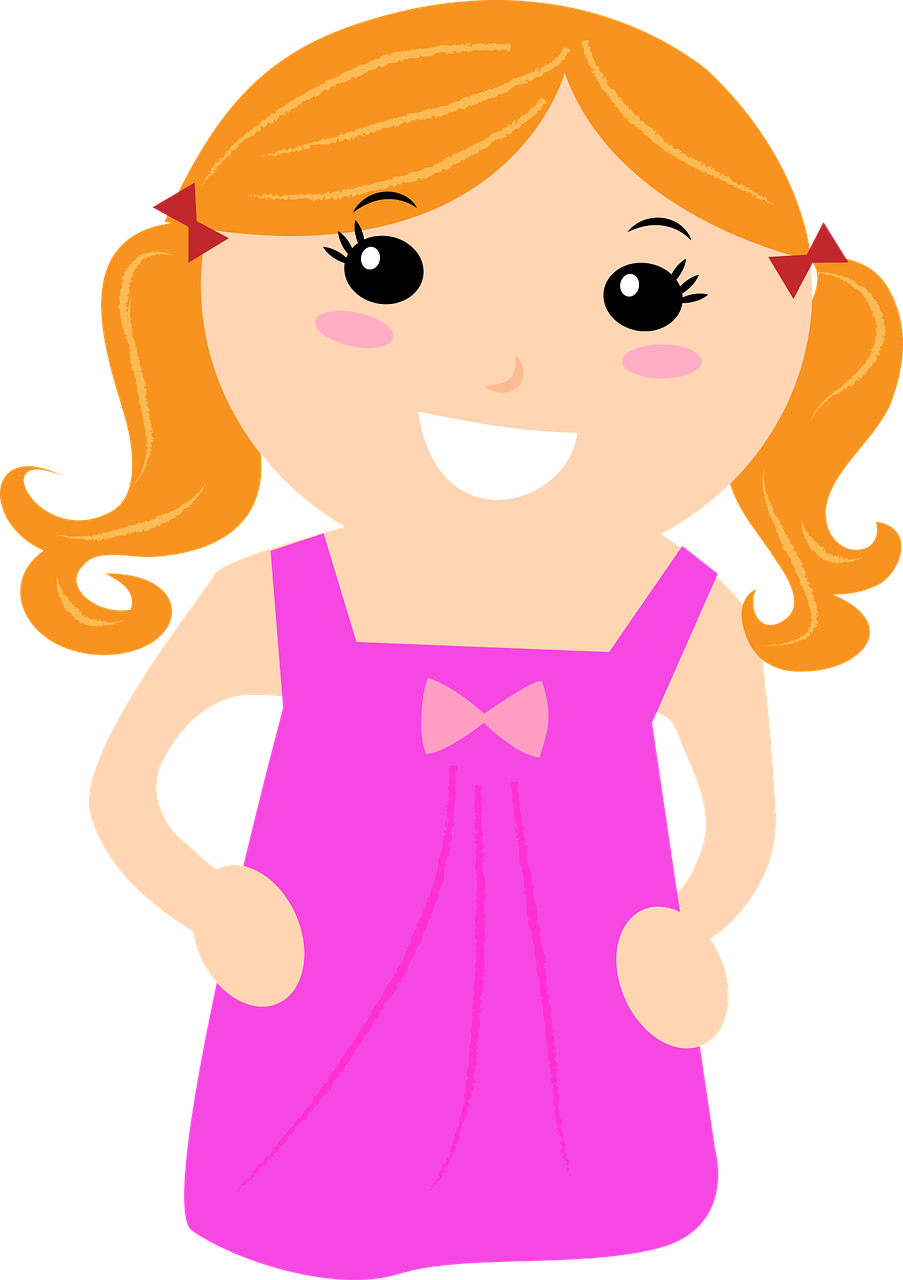 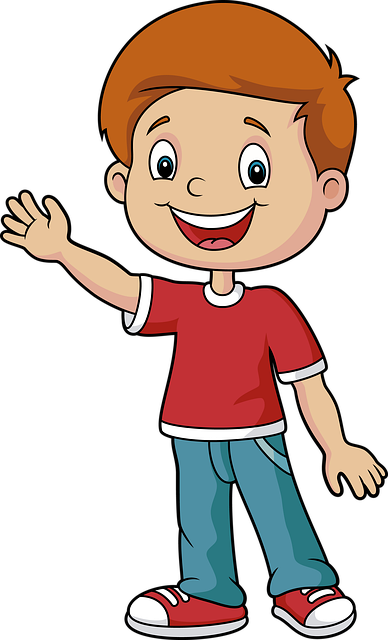 ٥ : ممارسة الإختبار النهائي
 ومعايير النجاح
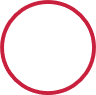 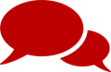 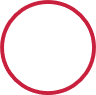 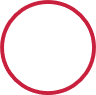 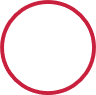 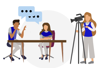 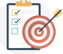 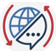 ٨: مراجعة
٦:الإختبار النهائي
٧:المُلاحظات وأَهداف التعلُّم
3
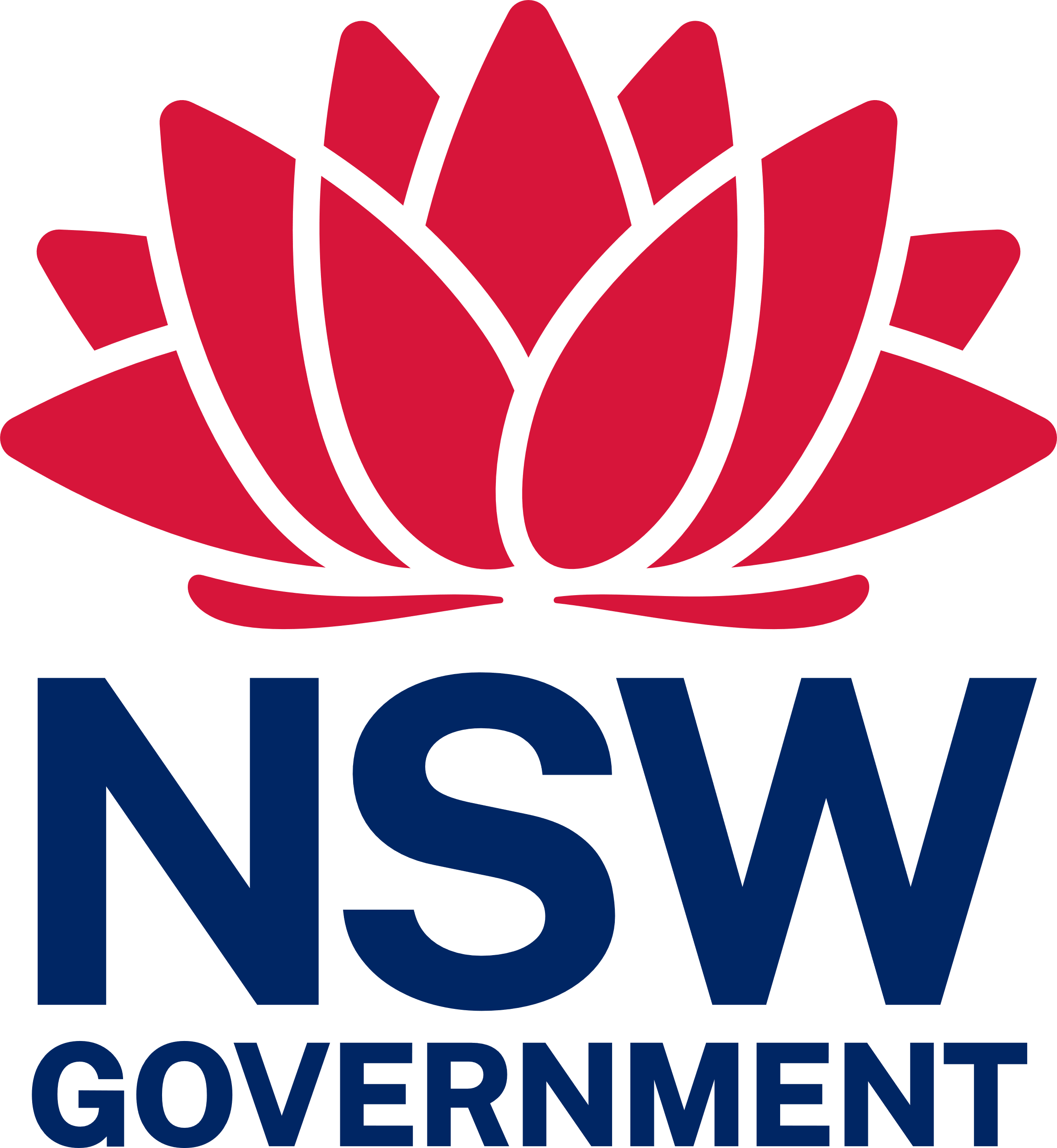 © State of New South Wales (Department of Education) 2023
4